Pharmacist Models of Buprenorphine Care
Haley Pals, PharmD, BCPP
Tomah VA Medical Center, Tomah WI

ECHO January 6th, 2022
Objectives
Recognize the possible routes of training for pharmacists
Identify various established buprenorphine collaborations
Discuss collaborative care agreements
Disclosures
No off-label use of medications will be discussed
The content of this presentation does not represent the position of the Veterans Health Administration
Pharmacist Training
*optional
Pharmacy Residencies – PGY1
For 14,000 graduating pharmacists  4,000 PGY-1 positions available
2021: 7525 applicants
National Matching Services Inc, 2021 Statistics
Pharmacy Residencies – PGY2
For 4,000 PGY-1 residents  1,490 PGY-2 positions available
594 early-committed
1323 applicants
National Matching Services Inc, 2021 Statistics
[Speaker Notes: Geriatric, cardiology, transplant, pain & palliative care
Psychiatric = 100 positions in 2021]
Pharmacy Board Certification
Total Board-Certified Pharmacists = 55,928 (5,000 in 2021)
>1,450 Board Certified Psychiatric Pharmacists (BCPP)
0.46% of the pharmacist workforce
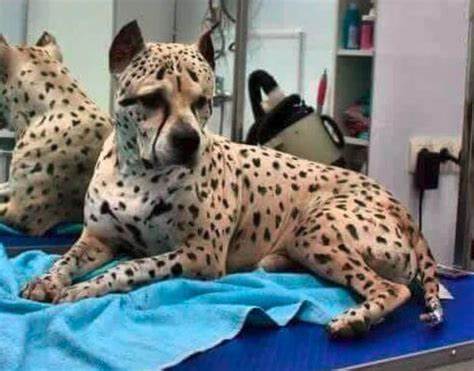 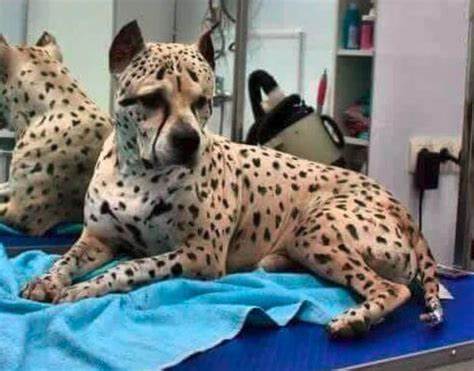 (yeah, we’re a rare breed)
Board of Pharmacy Specialties
Pharmacist Practice Areas
Oster et al, Center for Health Workforce Studies, 2020
Haley’s Practice Model
Haley’s Training/Credentials
Pharmacy intern at methadone/buprenorphine clinic
PGY-1 Ambulatory Care
PGY-2 Psychiatric
24 hours of X-waiver training*
DEA licensure
BCPP examination
Scope of Practice (for VA)
*literally all refresher from pharmacy school
Scope of Practice
Primary prescriber for the Addiction Treatment Program in MHC
Manage panel of patients with SUD/MH diagnoses 
40-50 patients/week
26 suboxone patients
Order prescriptions (including controls), labs, consults, referrals
Bi-annual clinical care review
Refer to diagnostic clinicians when necessary
Buprenorphine Protocol
New initiation: CPP may initiate evaluation and treatment plan with patient; X-waivered provider to evaluate patient in collaboration with CPP to confirm OUD diagnoses/concurrence with plan (i.e. MD must “lay eyes on patient”, VVC preferred or TMH to clinic for initial assessment. Or make phone/video contact per COVID DEA exceptions)
Maintenance: if CPP enters any new controlled substance for provider signature, provider must add addendum noting concurrence with plan. MD must see patient every 12 months to continue controlled prescription. 
Steps should be taken to ensure Veteran is seen before this 12-month mark in case of reschedules, no-shows, or other logistic barriers arise
Preferred to present to clinic for TMH to receive vitals/nursing assessment every 6 months, or more frequent on case-by-case basis
"Furthermore, the provider of record for the controlled substance must document in the medical record the need and intended indication for the controlled substance being prescribed. "
CPP = Clinical Pharmacist Practitioner
Tomah SUD CPP SOP
Buprenorphine Protocol
CPP uses encounter (CPT) codes for Medication Therapy Management (MTM)
99605 – first 15 minutes, NEW patient
99606 – first 15 minutes, existing patient
99607 – each additional 15 minutes 

To document credit for workload of collaborating with CPP, a provider may complete their own separate encounter with a distinct note identifying the work involved in the chart review and why it is being done. 
CPT code 90885 (psychiatric review of records) provides 0.97 wRVU
Tomah SUD CPP SOP
Buprenorphine Protocol
Buprenorphine Protocol
Intake appointments scheduled into “Open Access” clinic to provide immediate access to treatment, as soon as the patient is ready
Coordinate with any X-waivered provider available for confirmation
Referrals
Self-referral
Transfer from other VAs/non-VA
MH consult by PCP, inpatient, urgent care, etc
Success of Model
Improved access to care
Wait time for induction from ~6 days, to same-day
CPP on-site for face-to-face appointments (all psychiatrists tele-health)
Decreased burden on X-waivered psychiatrists to focus on diagnostic or complex cases
Improved quality of care
Inductions completed on outpatient basis instead of inpatient
Routine monitoring of buprenorphine confirmatories
Less overlap of multiple providers involved in care
Routine naloxone distribution
Introduction of sublocade
Improve confidence with new X-waivered provider
Other Bup Practice Models
Mailloux et al:  Ambulatory Care
Pilot collaboration in Milwaukee VA with psych pharm resident
Co-lead appointments with X-waivered psychiatrist
“pharmacist involvement enhanced several aspects of patient care”
More consistent med-rec, assessment of adherence, UDS monitoring, referral for psychotherapy
“shows promise for transitioning to independent pharmacist-led appointments, …thus expanding capacity of one individual X-waivered provider’s clinic capacity”
Ment Health Clin. 2021 Jan 8;11(1):35-39.
DiPaula: Ambulatory Care
Pharmacist-physician collaboration at local health department
Pharmacist completed intake, follow up visits, PDMP monitoring, and debriefed with physician at complete of each appointment
Estimated savings of $22,000 for state-funded private practice OBOT
100% retention at 6 months (n = 6) 
Developed permanent protocol at this public health department
J Am Pharm Assoc. 2015;55(2):187-92.
DeRonne et al: Care Manager Model
Minneapolis VA used pharmacists as Care Manager Model in both primary care and mental health clinics
Pharmacist completed appointments, UDS monitoring, and PDMP
Resulted in significant increases in percentage of patients receiving evidence-based mOUD (33.8 to 46.7%)
Am J Health Syst Pharm. 2021;78(4):354-359
Suzuki et al: Care Manager Model
Primary Care clinic with pharmacist as care manager
Improved provider comfortability with buprenorphine for pain and/or opioid dependence
Improved retention rates, aberrant UDS, “cravings” scores
Retention still only 55% (n=25/43) at 6 months
J Opioid Manag. 2014;10(3):159-168
Management Abroad
Matheson et al: Community pharmacists in Scotland prescribe controlled substances, 9 which can and do prescribe methadone and buprenorphine
Vignau et al: buprenorphine released in France without restrictions in 1996, allows for pharmacist distribution in some situations
J Subs Abuse Treatment. 2001;21(3):135-144.
Int J Drug Policy. 2016;27:105-12.
Wu et al: Community Pharmacy
Clinical Trial of 3 OBOT and 3 community pharmacy collaborations in North Carolina
71 patients participated, 89% retention rate by 6 months (n=63)
Addiction. 2021;116(7):1805-1816.
[Speaker Notes: Drop outs: incarcerated, pregnancy, residential detox, moved, only 1 lost to follow up, “participant feels treatment not working”, “other clinical reasons”]
Wu et al: Community Pharmacy
“The OCA specified that buprenorphine-waivered physicians were responsible for reviewing patient assessments, prescribing buprenorphine, keeping records for Drug Enforcement Administration inspections, and providing clinical guidance and coaching/supervision to the pharmacist, as needed, for managing buprenorphine treatment and follow-up. Therefore, physicians no longer spent time in personal interaction with patients monthly, unless needed. 
At each monthly pharmacy visit, research staff administered study assessments to buprenorphine patients and documented opioid withdrawal, opioid craving, substance use (UDS), counseling attendance, psychosocial problems, suicidality risk (P4 Screener [22] and PHQ-9 [23]), and safety events (e.g. emergency department [ED] visits, and hospitalizations). Results from assessments were summarized on a buprenorphine visit checklist (BVC), which was reviewed by the pharmacist and supervising physician before releasing the monthly buprenorphine prescription. 
Both Physician and Pharmacy were responsible for PDMP verification
Addiction. 2021;116(7):1805-1816.
Wu et al: Community Pharmacy
Addiction. 2021;116(7):1805-1816.
Wu et al: Community Pharmacy
Patient experience
98.4% were satisfied with their experience
96.8% transition was not difficult at all
95.2% holding visits where medication is dispensed was useful/convenient
Less stigma, better experience if pharmacy is involved
NO overdose events occurred
Addiction. 2021;116(7):1805-1816.
Wu et al: Community Pharmacy
Provider Experience
100% satisfied with overall experience
100% satisfied with quality of treatment
83.3% transition was not difficult at all
100% holding visits where medication is dispensed was useful/convenient
Addiction. 2021;116(7):1805-1816.
Community Collaboration: Provider
Finding a pharmacy willing to work with you
Who is appropriate for pharmacist-managed care?
Necessary information to communicate/monitor
Establishing communication: i.e. fax, telephone call? 
Where would UDS be completed?
Community Collaboration: Pharmacy
Training
X-waiver training (PCSS, SAMSA, really nice people that offer in-person)
Billing
Must get credentialed with various insurance companies in order to bill
Is billing for services necessary?
Collaborative practice agreement
CLIA waiver for UDS
Private area to discuss
Discussion